Locality in Coding Theory
Madhu Sudan
Harvard
April 9, 2016
Skoltech: Locality in Coding Theory
1
Error-Correcting Codes
April 9, 2016
Skoltech: Locality in Coding Theory
2
Locality in Algorithms
April 9, 2016
Skoltech: Locality in Coding Theory
3
LTCs and LCCs: Formally
LDC if only coordinates of message can be recovered.
April 9, 2016
Skoltech: Locality in Coding Theory
4
Outline of this talk
Part 0: Definitions of LTC, LCC
Part 1: Elementary construction
Part 2: Motivation (historical, current)
Part 3: State-of-the-art constructions of LCCs
Part 4: State-of-the-art constructions of LTCs
April 9, 2016
Skoltech: Locality in Coding Theory
5
Part 1: Elementary Construction
April 9, 2016
Skoltech: Locality in Coding Theory
6
Main Example: Reed-Muller Codes
April 9, 2016
Skoltech: Locality in Coding Theory
7
LCCs and LTCs from Polynomials
Analysis non-trivial
April 9, 2016
Skoltech: Locality in Coding Theory
8
Part 2: Motivations
April 9, 2016
Skoltech: Locality in Coding Theory
9
Motivation – 1 (“Practical”)
How to encode massive data?
Solution I
Encode all data in one big chunk
Pro: Pr[failure] = exp(-|big chunk|)
Con: Recovery time ~ |big chunk|
Solution II
Break data into small pieces; encode separately.
Pro: Recovery time ~ |small|
Con: Pr[failure] = #pieces X Pr[failure of a piece]
Locality (if possible): Best of both Solutions!!
April 9, 2016
Skoltech: Locality in Coding Theory
10
Aside: LCCs vs. other Localities
Local Reconstruction Codes (LRC):
Recover from few (one? two?) erasures locally.
AND Recover from many errors globally.
Regenerating Codes (RgC):
Restricted access pattern for recovery: Partition coordinates and access few symbols per partition.
Main Differences:
#errors: LCCs high vs LRC/RgC low
Asymptotic (LCC) vs. Concrete parameters (LRC/RgC)
April 9, 2016
Skoltech: Locality in Coding Theory
11
Motivation – 2 (“Theoretical”)
April 9, 2016
Skoltech: Locality in Coding Theory
12
Aside: PCPs (1 of 4)
April 9, 2016
Skoltech: Locality in Coding Theory
13
PCPs (2 of 4) - Definition
W
V
HTHHTH
Tosses random coins
 Determines query locations
Reads locations. Accepts/Rejects
0
1
1
April 9, 2016
Skoltech: Locality in Coding Theory
14
PCPs (3 of 4): “Polynomial-speak”
April 9, 2016
Skoltech: Locality in Coding Theory
15
PCP (4 of 4)
April 9, 2016
Skoltech: Locality in Coding Theory
16
Part 3: Recent Progress on LCCs + LTCs
April 9, 2016
Skoltech: Locality in Coding Theory
17
Summary of Recent Progress
April 9, 2016
Skoltech: Locality in Coding Theory
18
Main References
2
Multiplicity codes [KoppartySarafYekhanin’10]
See also 
Lifted Codes [GuoKoppartySudan’13]
Expander codes [HemenwayOstrovskyWootters’13]
Tensor codes [Viderman ‘11] (see also [GKS’13] )
Above + Alon-Luby composition: [KoppartyMeirRon-ZewiSaraf’16a]
A “Zig-Zag” construction with above ingredients: [KMR-ZS’16b]
1
3
4
April 9, 2016
Skoltech: Locality in Coding Theory
19
Lifted Codes
April 9, 2016
Skoltech: Locality in Coding Theory
20
April 9, 2016
Skoltech: Locality in Coding Theory
21
Multiplicity Codes
April 9, 2016
Skoltech: Locality in Coding Theory
22
Multiplicity Codes - 2
April 9, 2016
Skoltech: Locality in Coding Theory
23
State-of-the-art as of 2014
April 9, 2016
Skoltech: Locality in Coding Theory
24
Alon-Luby Transformation
Key ingredient in [Meir14], [Kopparty et al.’15]
Expander-based
Interleaving
Short MDS
Message
Encoding
April 9, 2016
Skoltech: Locality in Coding Theory
25
Alon-Luby Transformation
Key ingredient in [Meir14], [Kopparty et al.’15]
Expander-based
Interleaving
Short MDS
Rate/Distance of final code ~ Rate of MDS
[Meir] Locality ~ Locality of Rate 1 code
Message
Encoding
Proof = Picture
April 9, 2016
Skoltech: Locality in Coding Theory
26
Subpolynomial Locality
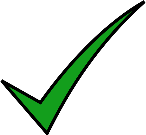 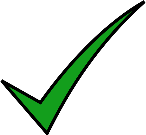 April 9, 2016
Skoltech: Locality in Coding Theory
27
Part 4: Locally Testable Codes(after break)
April 9, 2016
Skoltech: Locality in Coding Theory
28